The Teacher Education and Higher Education Studies (EDiTE) Doctoral Program of ELTE Conference
Challenges in English Academic Writing: Indonesian Graduate Students’ Experiences in Hungarian Higher Education
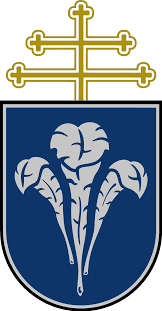 Dedy SubandowoPázmány Péter Catholic University
2020
OUTLINE
Introduction
1.1 English Medium Instruction (EMI) in Higher Education
Theoretical Background
2.1 Some Definitions of L2 Academic Writers 
2.2 Issues L2 English Academic Writing
2.3 Challenges for L2 English Academic Writers
Research Design  
	3.1 	 Aims  and Research Questions
	3.2	Participants 
	3.3 Data Collection Method
	3.4 Data Collection Procedures 
	3.5 Data Analysis
Results and Discussion
Conclusion
Future Directions
References
1. INTRODUCTION
1.1 ENGLISH MEDIUM INSTRUCTION (EMI) IN HIGHER EDUCATION
Definition 
	The use of the English language to teach academic subjects (other than English itself) in countries where the ﬁrst language of the majority of the population is not English (Macaro et al., 2018)

Various labels  English as a medium of instruction, English medium education, parallel-language education, English as a lingua franca, English content-based instruction 
Growing global  Internationalization, prestige, International students attraction, research publication, the status of English as an International language
Non-native English students
(Coleman et al., 2017)
2. THEORETICAL BACKGROUND
2.1 Some Definitions of L2 Academic Writers
Anyone who is writing or learning to write in a language other than native language including second or foreign languages, third and so forth (Matsuda & Silva, 2020)

Non-native speakers of English at English-speaking universities (Langum  & Sullivan, 2017)

International students pursuing their studies in English-medium universities overseas and writing thesis in English (Xu & Zhang, 2019)
2.2 Issues in L2 English Academic Writing
Perspectives (Hyland, 2016) :
L2 TPublication, Teaching Methods
eachers : 
L2 graduate students : 
2000-5000 words of essay, publication for a PhD student

Faculty support (AlZubaidi, 2012) :   
	Academic integration (e.g. advanced academic training/English academic writing course)
	social integration (e.g. supportive interaction inside and outside the department)

Written Academic Genre (Hyland, 2008) : 
Article abstract, scientific letters, acknowledgments, theses, book reviews, conference abstracts, student essays, article submission letters, grant proposals, editors’ responses to journal submissions
2.3 Challlenges for L2 English Academic Writers
The task of lecturers
Linguistic constraints 
	(e.g. vocabulary and syntax errors mainly grammatical issues)
Writing culture 
	(e.g.  style, and referencing formats)
Time limit and help to cope the required standards of academic writing 
Critical thinking 
	(e.g. knowledge of research skills, read complex texts, understanding of key disciplinary concepts) 
strategies to analyse and respond to new information
(Singh, 2015); (Al-Zubaidi , 2012)
3. RESEARCH DESIGN
3.1 Aims and Research Questions 

Aims:
Piloting PhD research project
English academic writing experiences and challenges of Indonesian graduate students in Hungary

Research Questions:
What challenges do Indonesian graduate students face in English academic writing situation?
How do they tackle these challenges?
What attitudes do they have regarding these challenges?
3.2. Participants
3 females and 1 male master students 
Third semester
28 -30 years old
Social sciences faculty in three different universities in Hungary
International relations, Regional and Environmental Economics 
Selection database  Indonesian student association (PPI Hongaria)
3.3 Data Collection Method
Semi-structured interview (30 minutes)
24 questions :
Academic background 
English as medium instruction (EMI)
Writing assignment 
Self-consciousness toward  English academic writing
Strategies to face the obstacles
Writing development
Lecturers’ feedback
3.4 Data Collection Procedures
Contact the representative of PPI Hongaria
Select the participants from the database (university/faculty/program)
Send the proposal to the participants
Accept the response 
Describe the research consent
Arrange the schedule of interview
L1 audio-recorded interview
3.5. Data Analysis Technique
Listening  to the recorded audio
Transcribing and taking notes
Tabulating  and classifiying   university /name 
Coding   anonymity 
Translating 
Categorizing  finding data
4. RESULTS AND DISCUSSION
Results: 
Time Management 
Linguistic Issues 
Plagiarism
Learning Platform
Writing Processes
Writing Strategies
Attitudes towards English Academic Writing in A Non-native English Speaking Country and Teachers’ Feedback
Discussion
4.1 Time Managemement

Example 1: 
“The time given by the professor doesn't seem to be enough. In two weeks, we need to apply our article. I assume my paper quality would be impacted by this short time because I have to work in hurry and writing is not an easy task to do”. (Student 1)
4.2 Linguistic issues
Example 2:
“My paper writing difficulties are due to poor vocabulary and grammar. I can't distinguish between academic terms or general words. The grade of the article would be influenced by the use of complicated technical terminology. Last semester, I applied some academic words to a paper and I got a great score”. (Student 4)

Example 3 :
	“I usually have a problem with simple sentence patterns with missing -s in the last word, particularly dealing with singular nouns, one of the major issues in my writing. Another problem is that I often find it hard to apply nouns or adjectives in a sentence”. (Student 1)
Example 4:
	“I don't know how the logical concept between sentences can be connected to another sentence. What I normally do is I use my intuition, but often I use conjunction, “in addition”, “furthermore”, or  “however””. (Student 3)

Example 5: 
	“We were so sad that our teacher gave us 4 for our paper because of the lack of our grammar for our middle test assignment. He said that your writing is outstanding, but you deserved to earn that score because your grammatical problems made your grade 5 to 4”. (Student 1)
4.3 Plagiarism
Example 6:
“We have to avoid using direct quotation. This seems to be plagiarism in our device program, since the Urkund may classify this as plagiarism”. (Student 2)
4.4 Learning Platform
Example 7:
“Our department offers Moodle, a web-based learning platform for teachers and students to help students send their assignments”. (Student 3)
4.5 Writing Processes
Example 8:
“I typically make a draft before I start writing and choose which one is the best draft and begin writing. (Student 2)

Example 9: 
	“First of all, what I do to begin writing is do literature review”. (Student 4)
4.6 Writing Strategies
Example 10:
“I usually use Google Translate as well as Grammarly to enhance my writing”. 
“I always read stories from the BBC, CNN, Aljazera, News and Politics. They create benefits with updates and word improvement that I can use in my writing”. (Student 1)

Example 11:
“I typically write in long sentences so many ideas can be covered and the paper requirement will be met shortly”. (Student 2)
Example 12: 

	“What I can do to better my writing is to read earlier research articles on the subject I'm going to write. The more papers I read, the more I learn about new vocabulary. This method has been a way for my academic writing to develop. I also mention some new words from the teachers and the presentation of the group in the class”. (Student 4)
4.7 Attitudes towards English Academic Writing in A Non-native English Speaking Country and Teachers’ Feedback
Example 13: 
	“I haven't had any special issues with my English here in Hungary so far. Since we use English as our foreign language to carry out our lecturer's writing assignment, it helps me improve my English, especially in writing”. (Student 4)

Example 14:
	“I feel confident with my class in English because I understand that other international students are also struggling with English, particularly in writing, in the same situation. I know that I feel anxious about my writing sometimes. In fact, I realized that I had received a good score after my paper was written. This means my paper isn't that bad”. (Student 3)
Example 15:
	In the second semester, we had English academic writing, which I think this subject should be given at the beginning of our studies. So we have the fundamental knowledge to write an article. (Student 1)

Example 16:
	“Unfortunately, no courses related to academic writing are offered by our curriculum. I believe this course is important for us and it should be offered by our program to help us improve our writing, especially in writing our thesis at the end of our study”. (Student 4)
4.8 Teachers’ feedback
Example 17:
	“For my paper assignment, my teacher did not provide feedback. We can however, request feedback and our professor will have special time to provide feedback. This is a face-to-face consultation given by our teacher. Instead of grammar, the feedback normally puts more emphasis on the content. The most important point is that the related elements of the subject we wrote are included in our article”. (Student 4)
Example 18: 
“To improve our writing, the feedback provided by our teachers is helpful. We received a lot of feedback as in English academic course, including grammar, citation and construction of logical ideas among sentences”. (Student 1)
5. CONCLUSION
Interview study to answer proposed research questions 

Challenges and experiences : time managemement, linguistic difficulties, plagiarism, learning platform

To tackel the challenge : making draft, reading research articles as well as social media or web-based information platforms, teachers and groups’ presentations

Attitudes : studying in Hungary  and teachers’ feedback help improve their academic writing
6. FUTURE DIRECTIONS
Research instrument improvement
Extend the participants 
Detailed interview phases (pre-middle-post studies)
English and subject/content teachers cross-examination
REFERENCES
Al-Zubaidi, Khairi Obaid. (2012). The Academic Writing of Arab Postgraduate Students: Discussing the Main Language Issues. The 8th International Language for Specific Purposes (LSP) Seminar - Aligning Theoretical Knowledge with Professional Practice. Social and Behavioral Sciences   66  ( 2012 )  46 – 52
Coleman, Jim et al. (2017). Forum on English-medium Instruction.TESOL Quarterly. doi: 10.1002/tesq.469
Hyland, K, & Salaga-Meyer, F. (2008). Scientific Writing. Annual Review of Information and Technology, 42(4), 283–284. https://doi.org/10.1016/j.wem.2017.09.007
Hyland, Ken. (2003). Second Language Writing. City University of Hong kong: Cambridge University Press.
Hyland, Ken. (2008). Genre and academic writing in the disciplines, (June 2007), 543–562. https://doi.org/10.1017/S0261444808005235
Hyland, Ken. (2016). Journal of Second Language Writing Academic publishing and the myth of linguistic injustice. Journal of Second Language Writing, 31, 58–69. https://doi.org/10.1016/j.jslw.2016.01.005
Kaur, M., & Singh, M. (2015). International Graduate Students ’ Academic Writing Practices in Malaysia : Challenges and Solutions, 5(1), 12–22.
Langum, V., & Sullivan, K. P. H. (2017). Writing academic english as a doctoral student in sweden: narrative perspectives. Journal of Second Language Writing, 35, 20–25. https://doi.org/10.1016/j.jslw.2016.12.004
Macaro, Ernesto. et al. (2018). A systematic review of English medium instruction in higher education. Cambridge University Press. Lang. Teach. (2018), 51.1, 36–76. doi:10.1017/S0261444817000350
Silva, T., & Matsuda, P. K. (2012). On second language writing. On Second Language Writing. https://doi.org/10.4324/9781410600899
Xu, L., & Zhang, L. J. (2019). Journal of English for Academic Purposes L2 doctoral students ’ experiences in thesis writing in an English-medium university in New Zealand. Journal of English for Academic Purposes, 41, 100779. https://doi.org/10.1016/j.jeap.2019.100779
Thank you !